Lunar Ice Cube Orbiter: 
Lunar Volatile Dynamics from a First Generation Deep Space CubeSat

P.E. Clark, CalTech/Jet Propulsion Laboratory, Science PI
B. Malphrus, Morehead State University, PI
NASA/GSFC Payload: D. Reuter, T. Hurford, R. MacDowall, N. Petro, W. Farrell, C. Brambora, D. Patel, S. Banks, P. Coulter
NASA/GSFC Flight Dynamics: D. Folta, P. Calhoun
Morehead State  University Bus, Mission Ops, Ground Communication: B. Twiggs, Jeff Kruth, Kevin Brown, R. McNeill
Busek: M. Tsay, V. Hruby 
Vermont Technical College, Flight Software: Carl Brandon, Peter Chapin
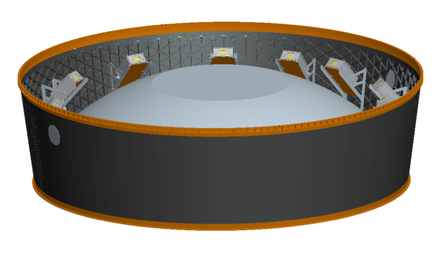 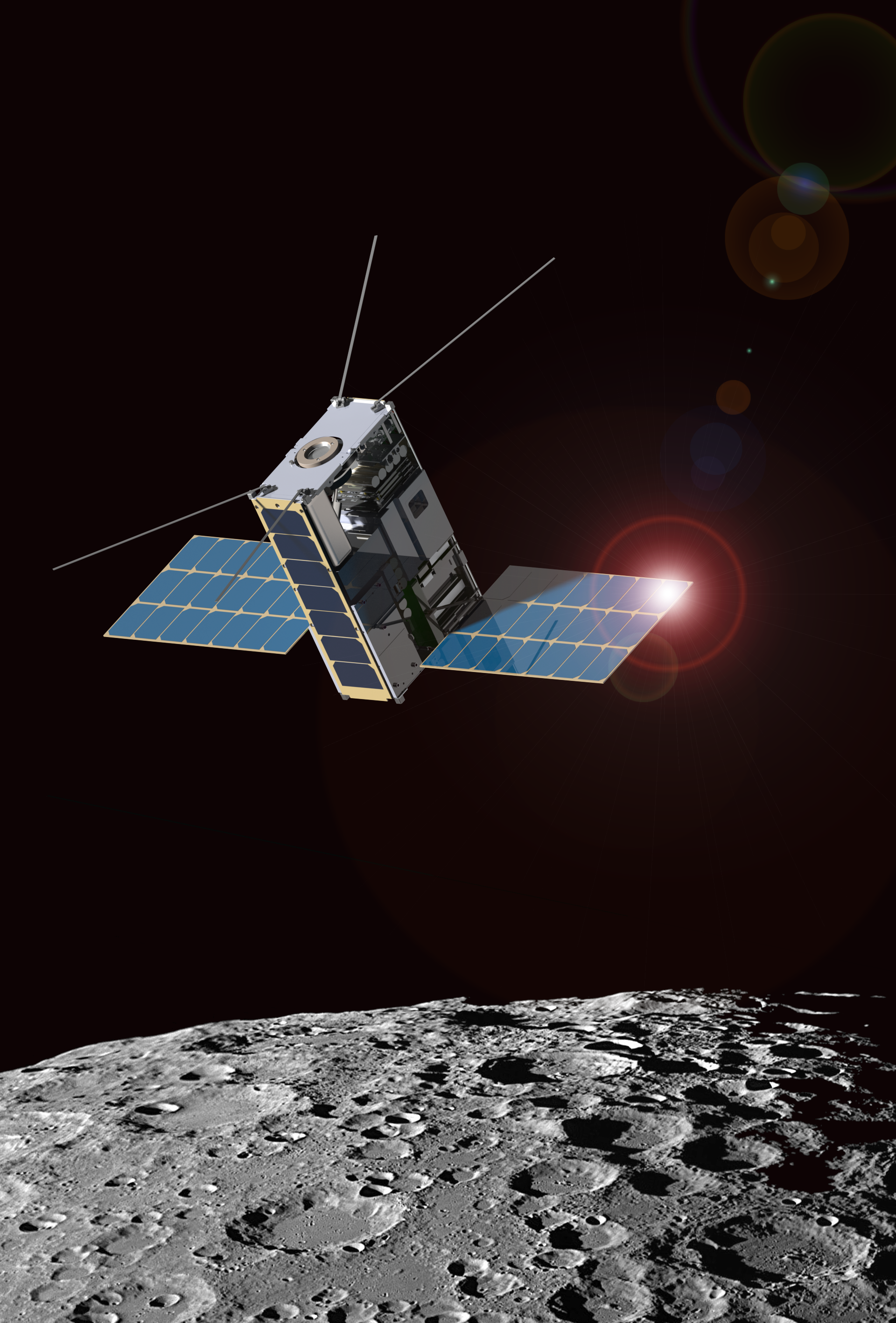 National Aeronautics and Space Administration

Jet Propulsion Laboratory
California Institute of Technology
Pasadena, California

www.nasa.gov
With JPL and non-JPL authors: ©  2015. All rights reserved.
Government sponsorship acknowledged.
EM1 Deployment System for the ‘lucky 13’
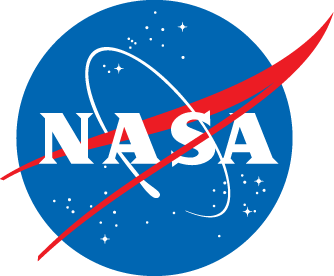 Jet Propulsion Laboratory
California Institute of Technology
July 2016
ESF 2016 Clarketal Lunar Ice Cube
1
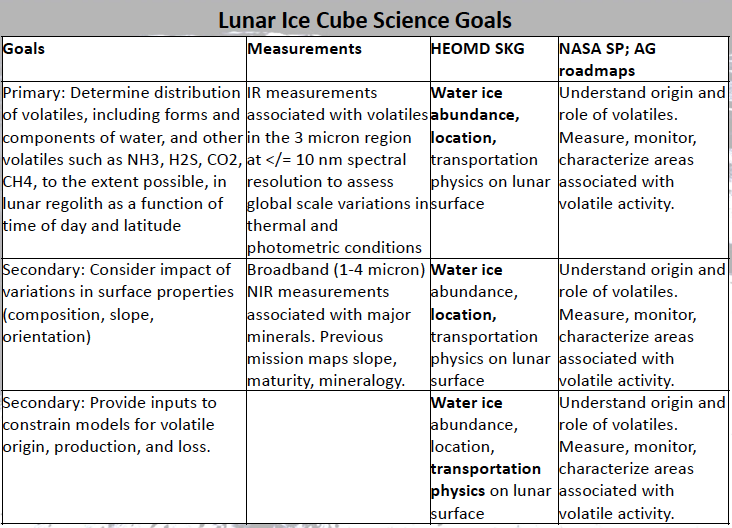 July 2016
ESF 2016 Clarketal Lunar Ice Cube
2
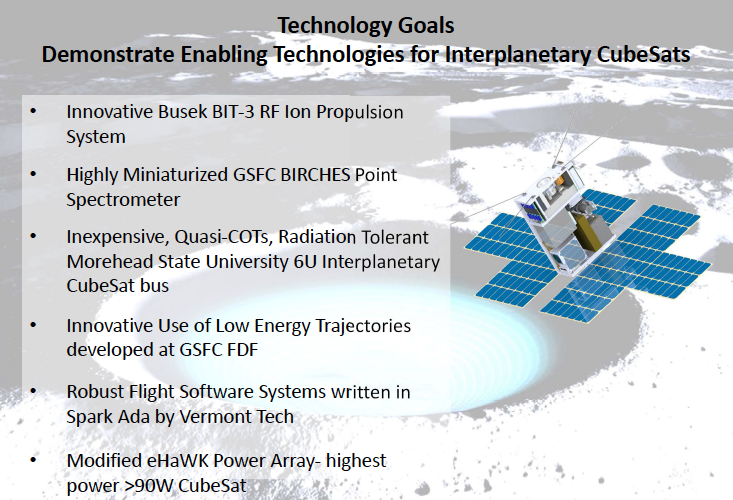 July 2016
ESF 2016 Clarketal Lunar Ice Cube
3
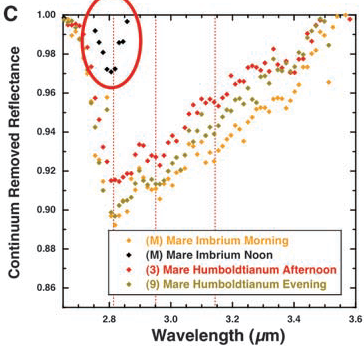 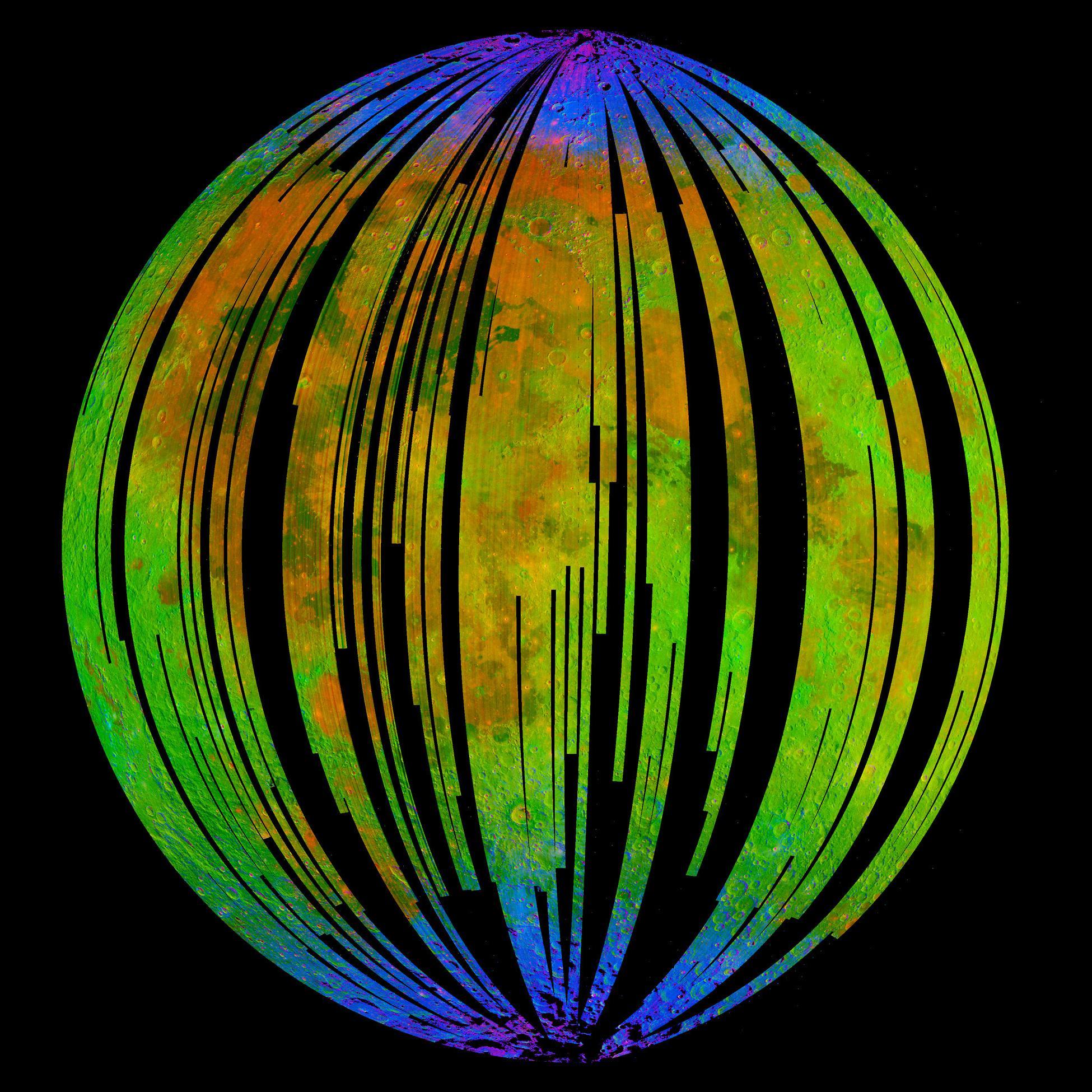 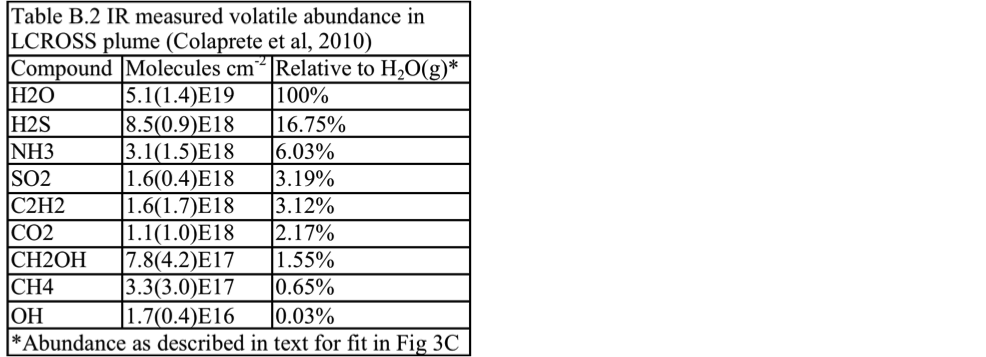 Early evidence for diurnal variation trend in OH absorption by Deep Impact (Sunshine et al. 2009) which will be geospatially linked by Lunar IceCube.
M3 ‘snapshot’ lunar nearside indicating surface coating OH/H2O (blue) near poles (Pieters et al, 2009)
July 2016
ESF 2016 Clarketal Lunar Ice Cube
4
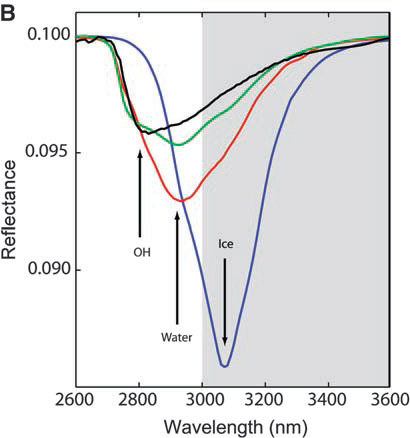 Ice Cube measurements will encompass the broad 3 um band to distinguish overlapping OH, water, and ice features. Will have near 10 nm resolution in this band
Yellow = water-related features in the 3 micron region
July 2016
ESF 2016 Clarketal Lunar Ice Cube
5
July 2016
ESF 2016 Clarketal Lunar Ice Cube
6
Other EM1 Mission Complimentarity
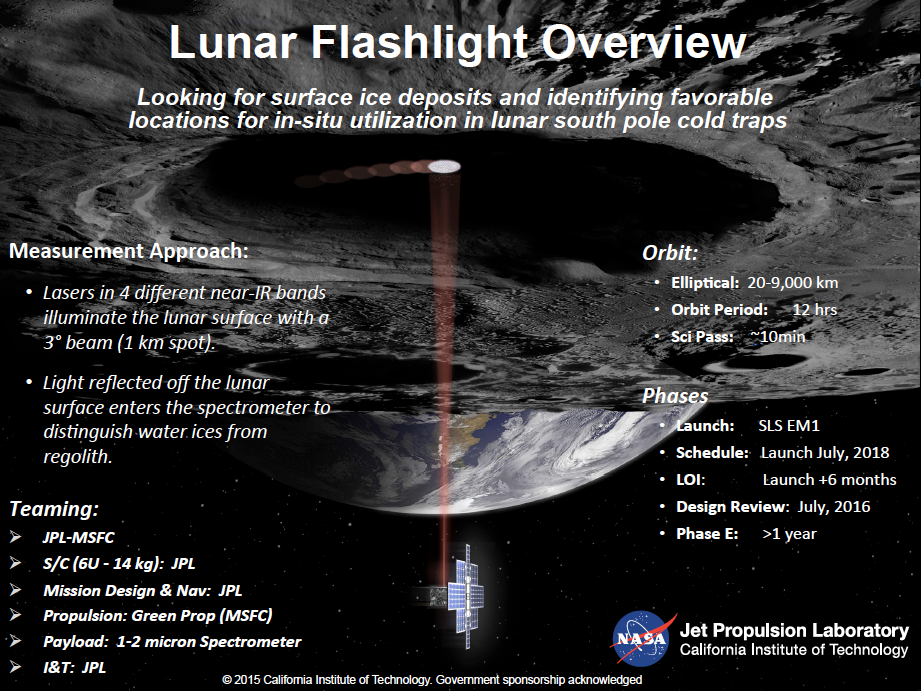 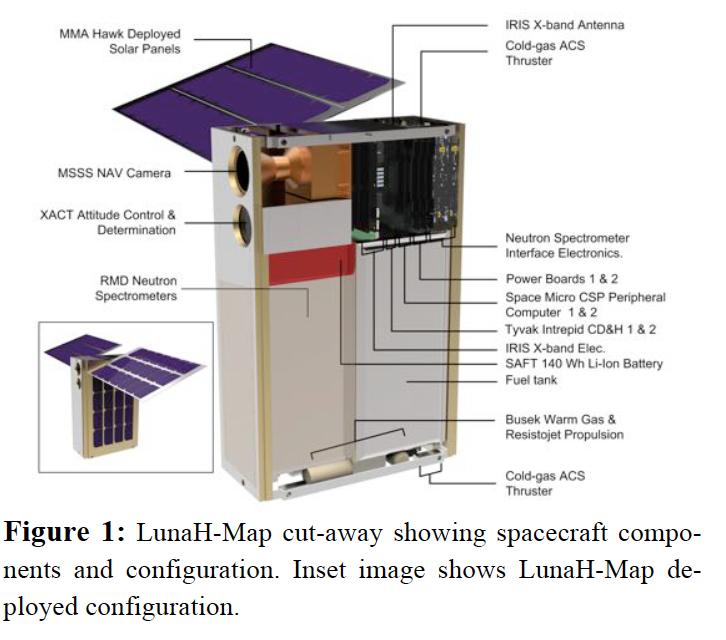 Lunar Flashlight:  Detect surface ice for PSRs polar region by measuring laser stimulated emission at several ice-associated lines.

LunaH Map: Detect ice in top layer (tens of centimeters) of regolith for PSRs polar region by measuring decrease in neutron flux (anti-correlated with protons) using neutron spectrometer.

Lunar IceCube: Determine water forms and components abundances as a function of time of day, latitude, and lunar regolith properties using broadband point spectrometer.
July 2016
ESF 2016 Clarketal Lunar Ice Cube
7
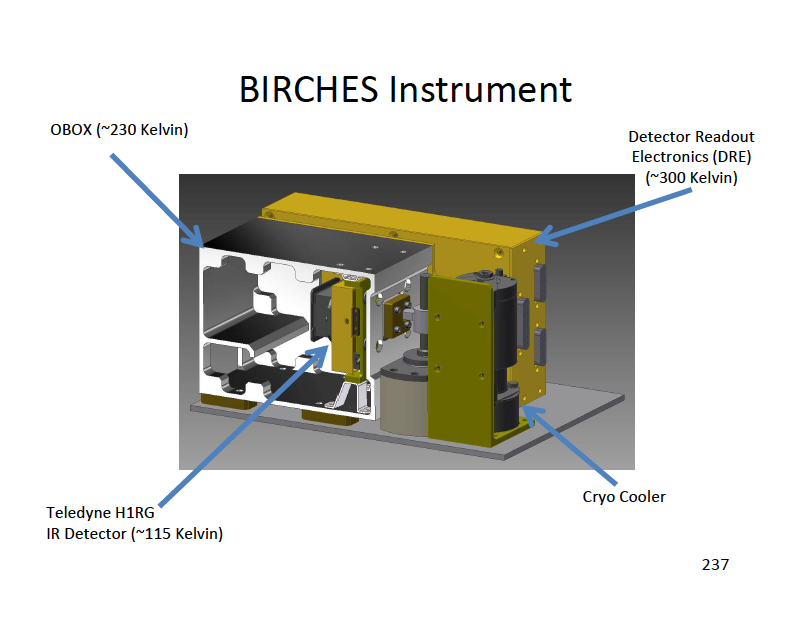 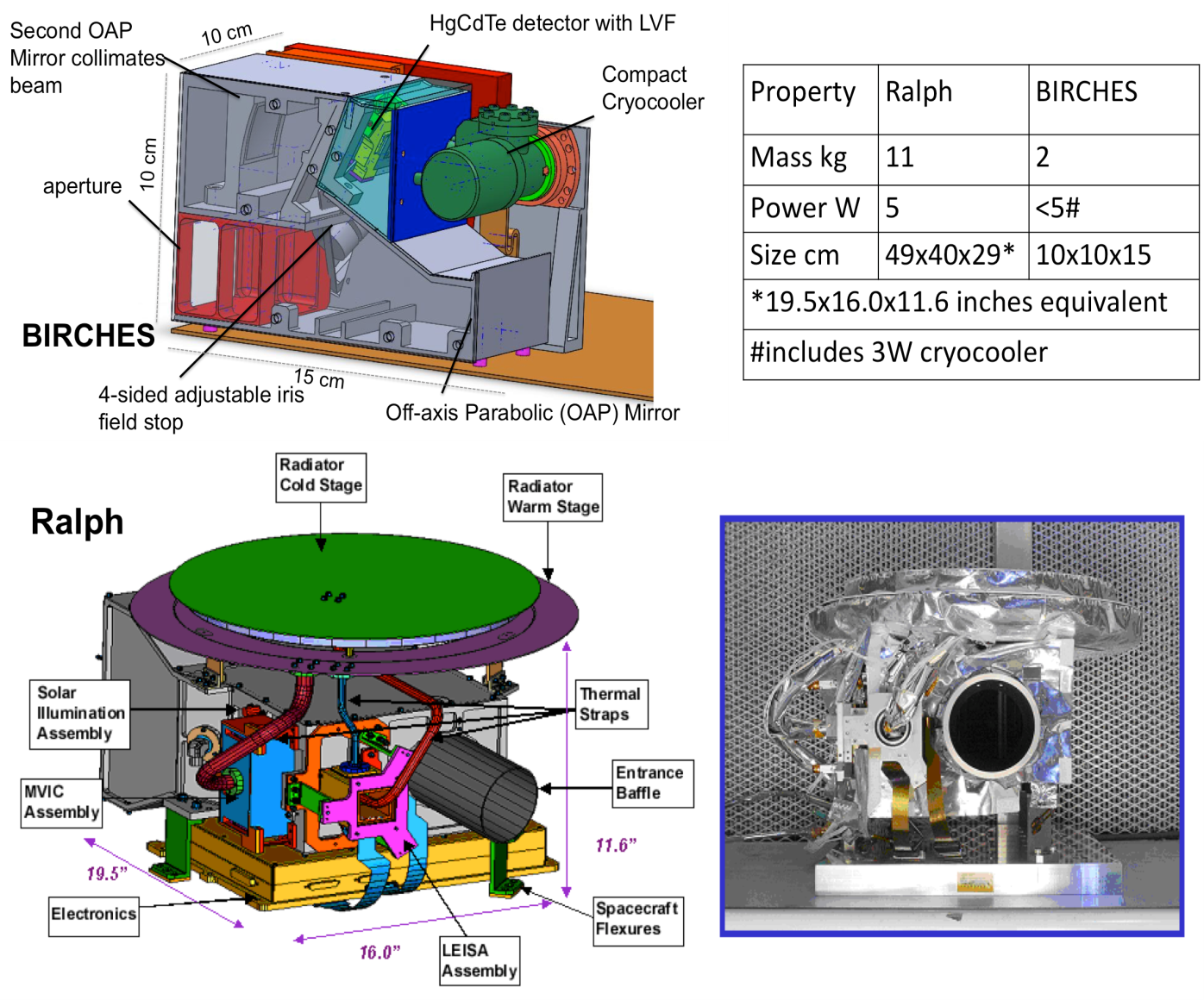 July 2016
ESF 2016 Clarketal Lunar Ice Cube
8
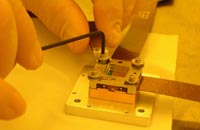 Spectrometer Schematic and Components
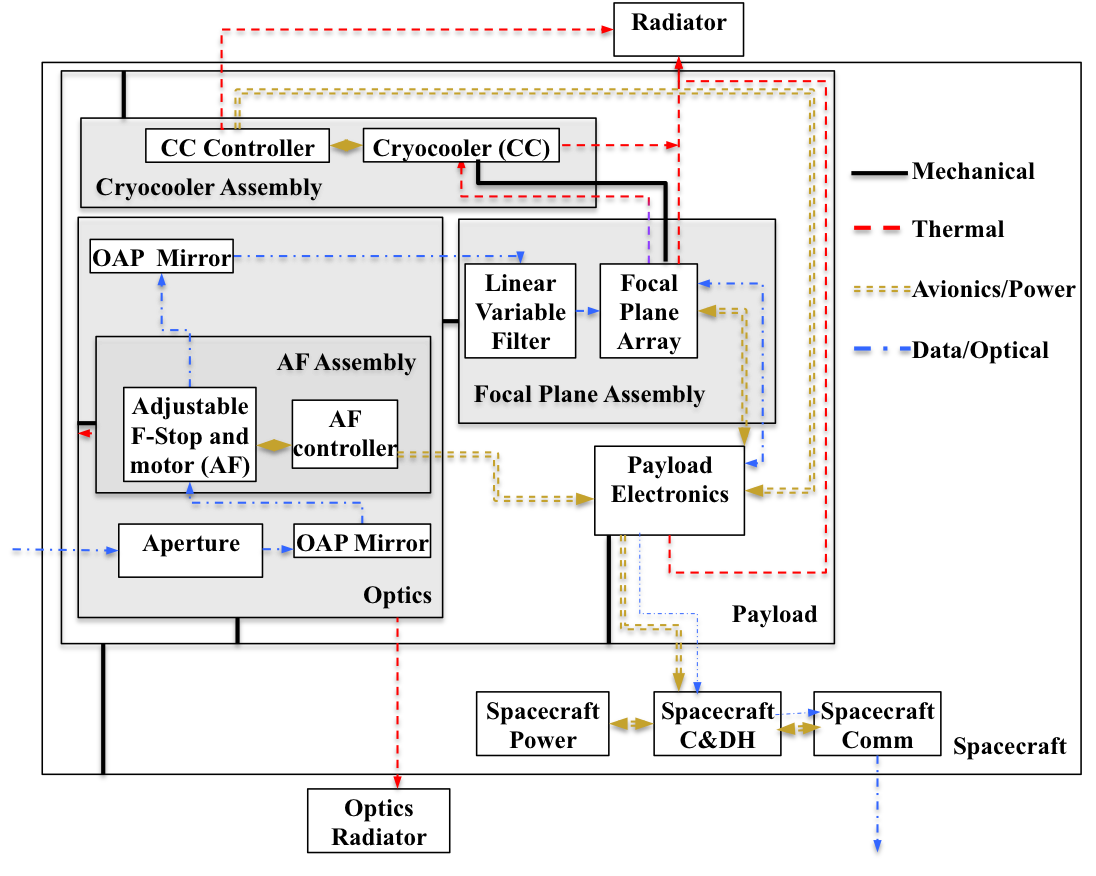 BIRCHES utilizes a compact Teledyne H1RG HgCdTe Focal Plane Array and JDSU linear variable filter detector assembly leveraging OSIRIS REx OVIRS.
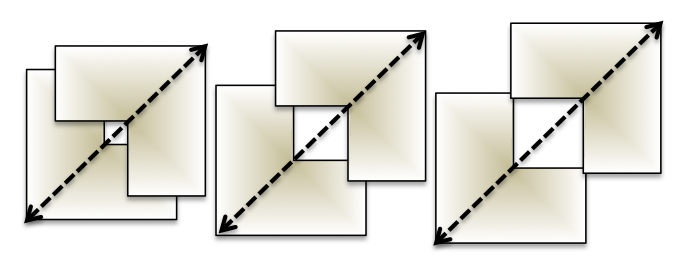 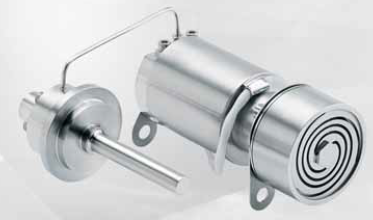 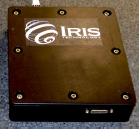 Adjustable Iris maintains footprint size at 10 km by varying FOV regardless of altitude
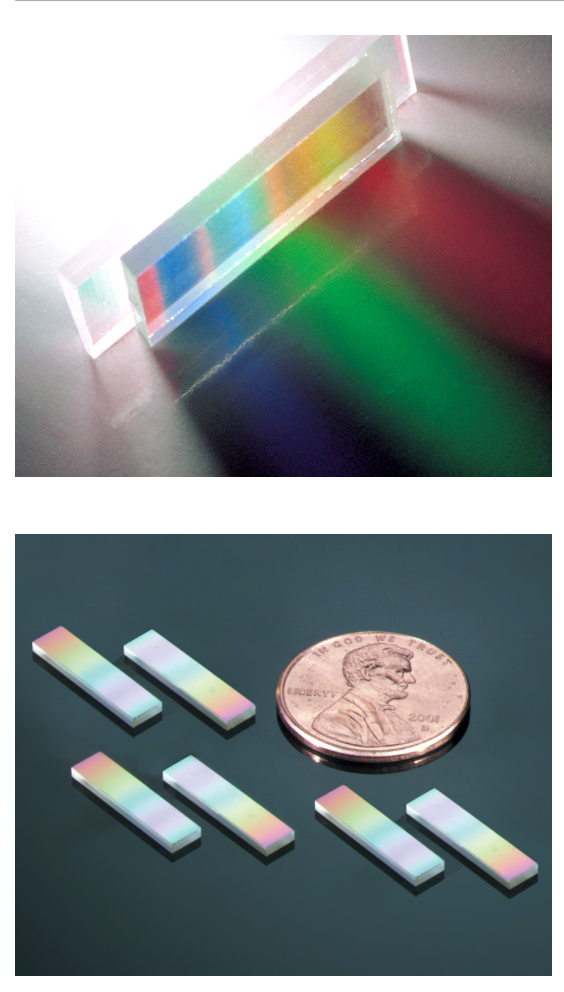 COTS AFRL developed AIM SX030 microcryocooler with cold finger to maintain detector at ≤115K and iris controller
JDSU LV filters
July 2016
ESF 2016 Clarketal Lunar Ice Cube
9
BIRCHES Detector Requirements: Obtain spectra from 1 to 4 with 10 nm or better spectral resolution around 3 micron feature

Uses spare OVIRS detector and 
three linear variable filters, each with resolving powers, R (λ/Δλ), corresponding to 3 parts of spectrum

Compact H1RG FPA Generic Direct Readout Electronics 

Thermal Design: 
Passive: 2 radiators including Dedicated optics box (<230K)
Active: Microcryocooler for detector (<115K)
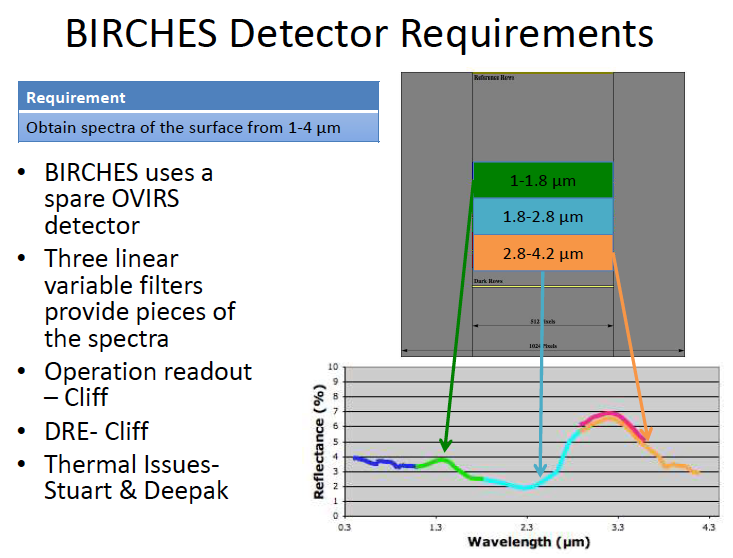 R =  350
8 - 12 nm
R =  200
9 - 14 nm
R =  150
13 - 12 nm
July 2016
ESF 2016 Clarketal Lunar Ice Cube
10
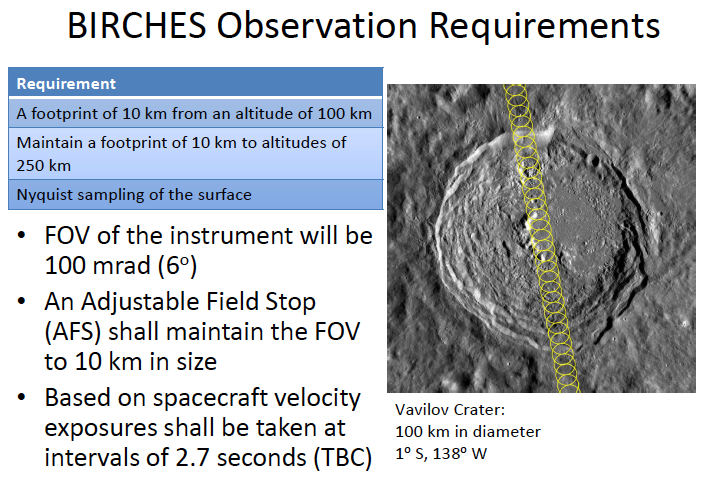 Footprint 10 km in along track direction regardless of altitude, larger in crosstrack direction above 250 km
July 2016
ESF 2016 Clarketal Lunar Ice Cube
11
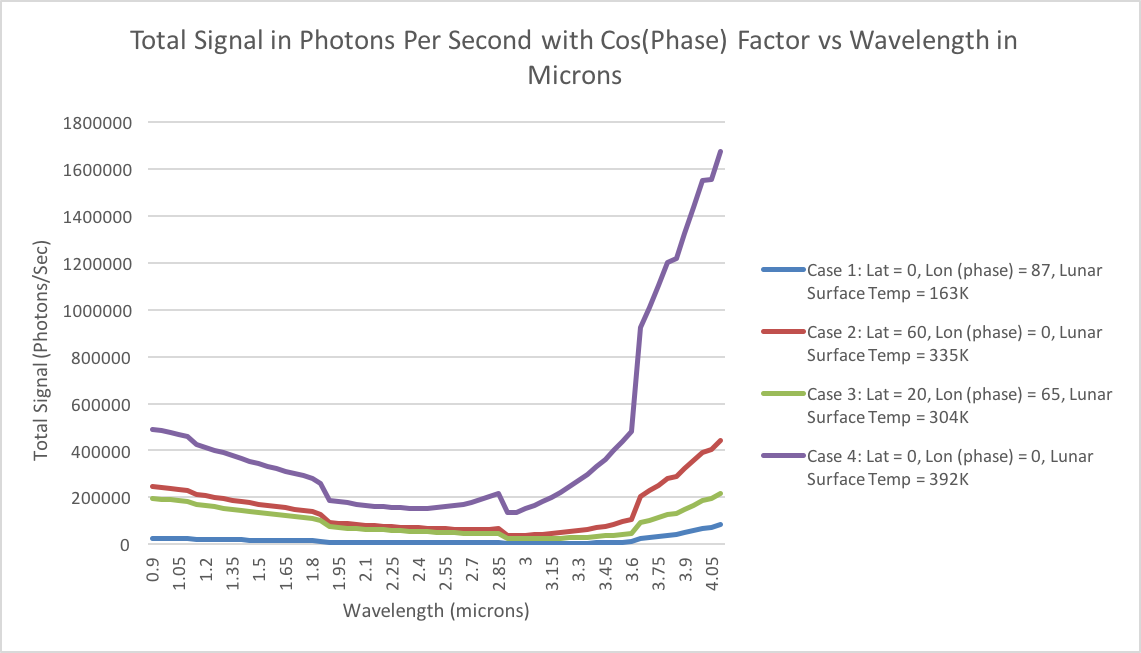 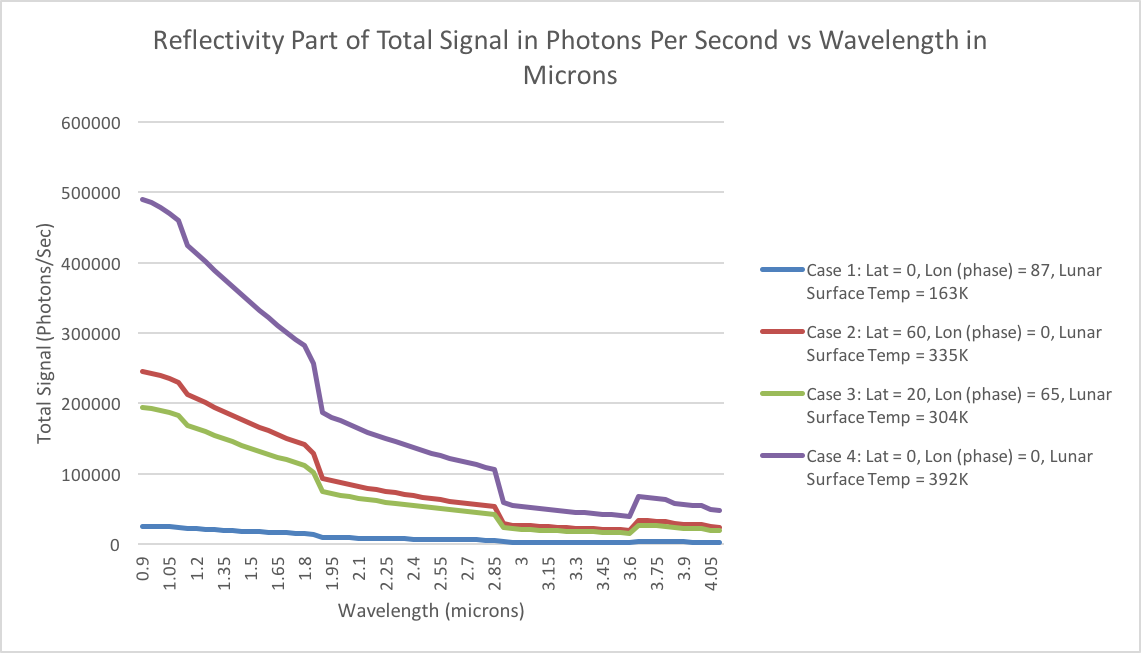 July 2016
ESF 2016 Clarketal Lunar Ice Cube
12
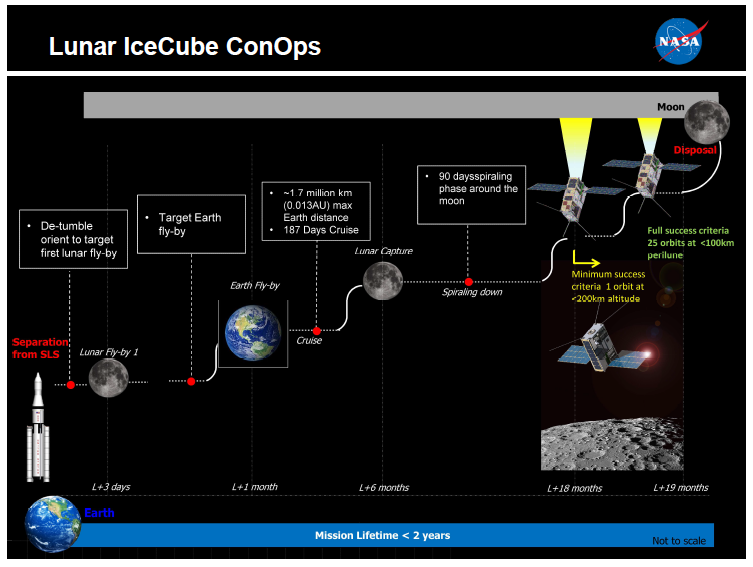 July 2016
ESF 2016 Clarketal Lunar Ice Cube
13
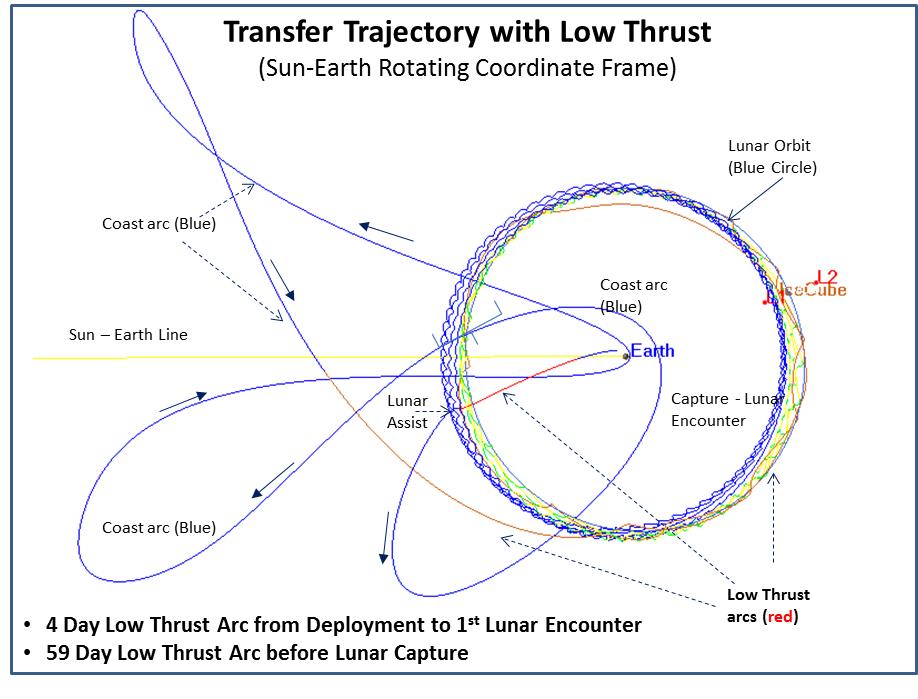 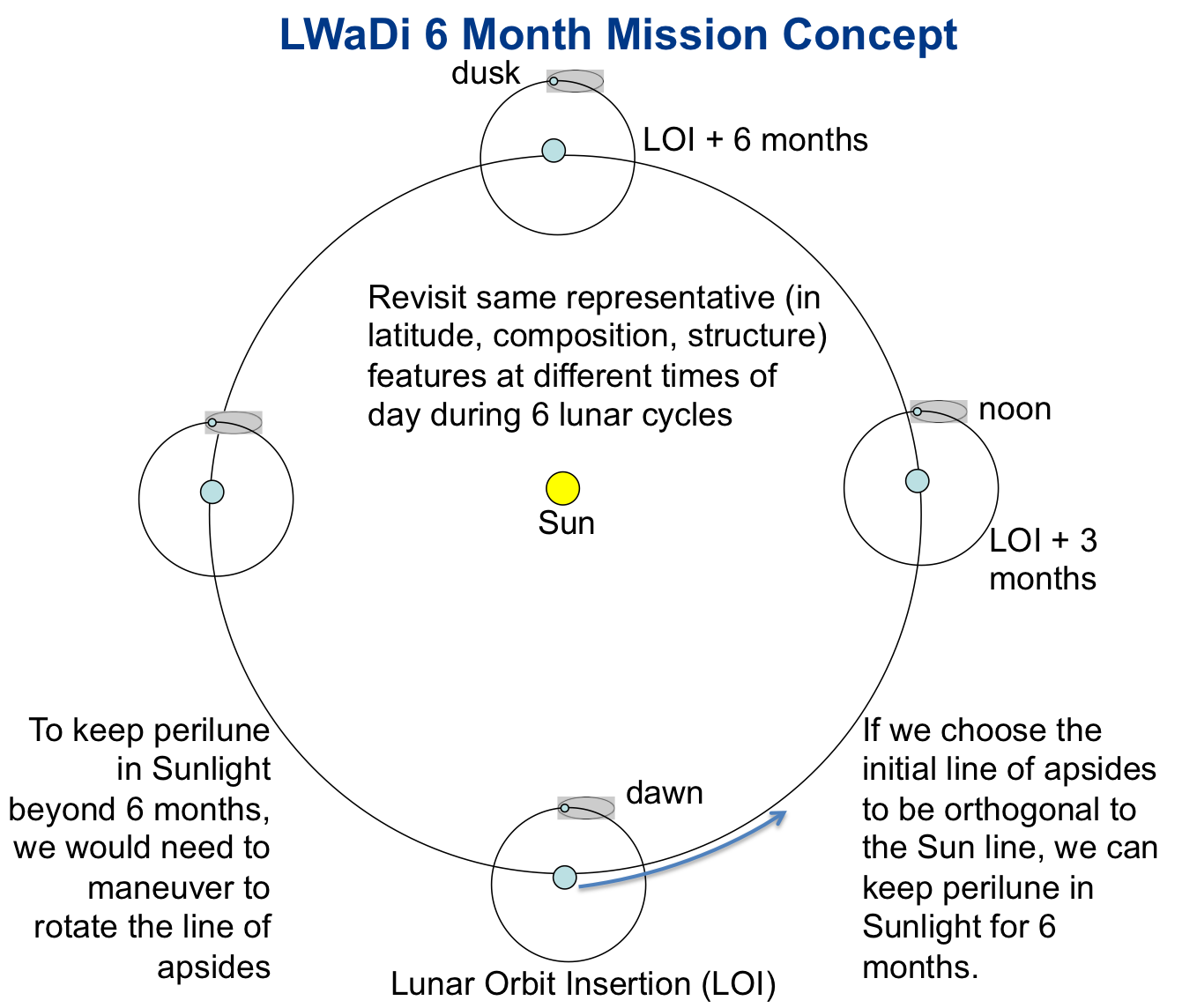 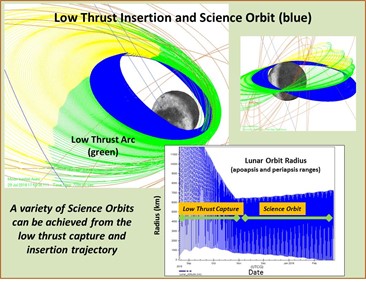 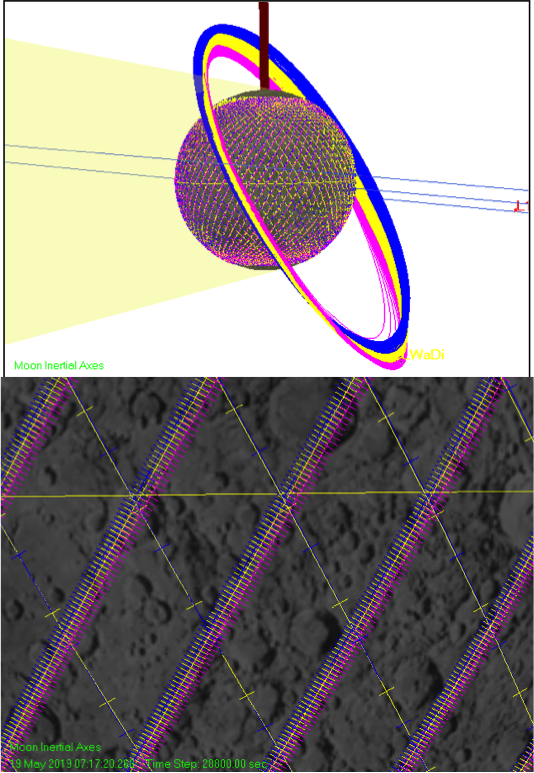 July 2016
ESF 2016 Clarketal Lunar Ice Cube
14
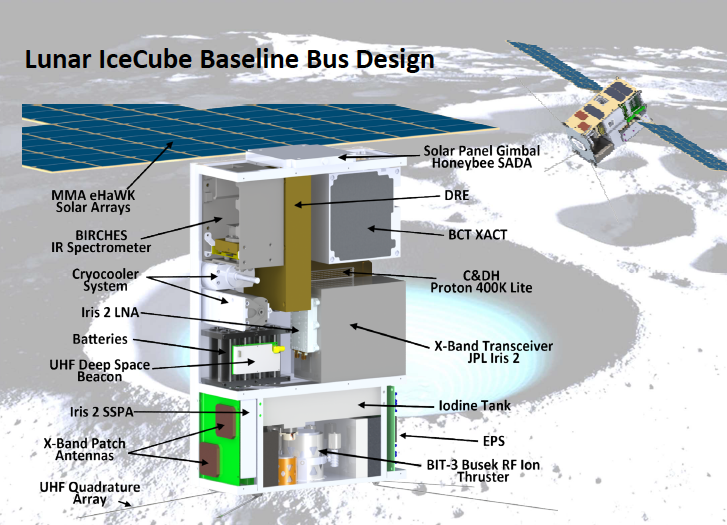 July 2016
ESF 2016 Clarketal Lunar Ice Cube
15
Bus Components
Propulsion: 2U Busek Gimbaled Iodine Ion Propulsion Drive (EP) with external e- source to offset charge build up.  Models indicate no contamination problem.
 
Thermal Design: with minimal radiator for interior the small form factor meant that interior experienced temperatures well within 0 to 40 degrees centrigrade, except for optics box which has a separate radiator. Thermal modeling funded via IRAD work.

Communication, Tracking: X-band, JPL Iris Radio, dual X-band patch antennas. MSU has 21-m dish that is becoming part of the DSN. Anticipated data rate ~ 50 kb/s 

C&DH: very compact and capable Honeywell DM microprocessor, at least one backup C&DH computer (trade volume, complexity, cubesat heritage, live with the fact this hasn’t flown in deep space) 

GNC/ACS: Modified Blue Canyon system. Multi-component (star trackers, IMU, RWA) packages with heritage available, including BCT XB1, which can interface with thrusters (trade cost, volume, cubesat heritage, live with the fact this hasn’t flown in deep space)
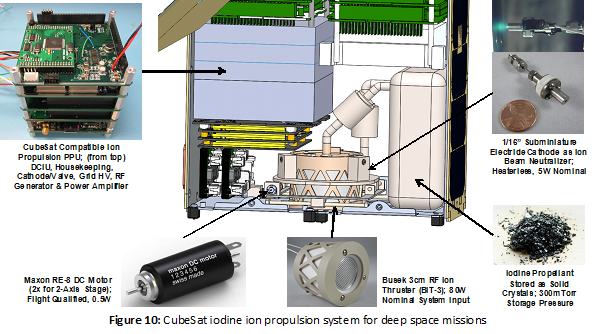 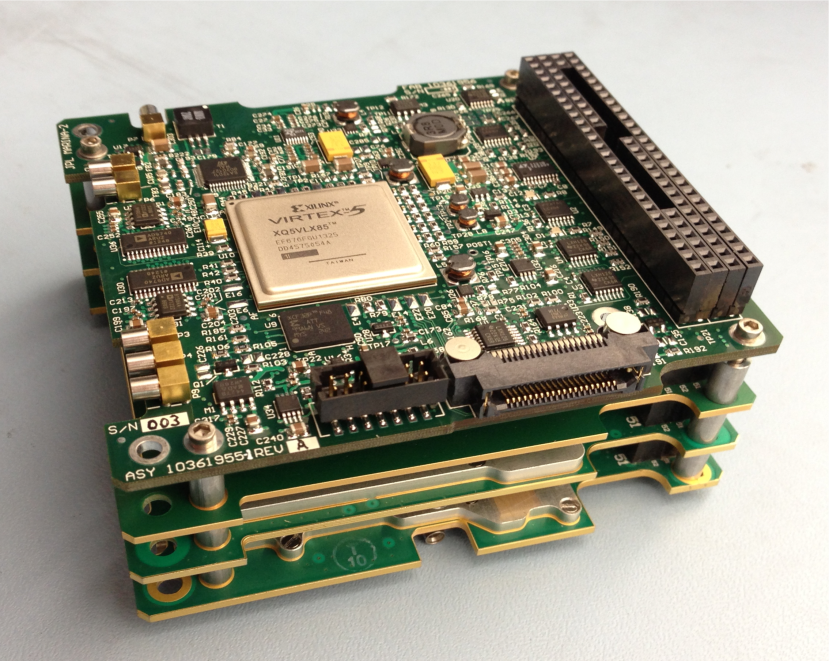 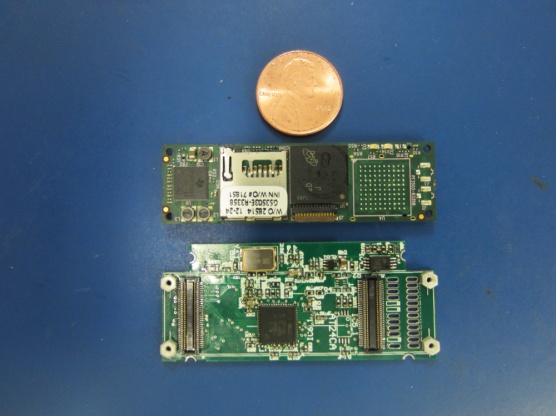 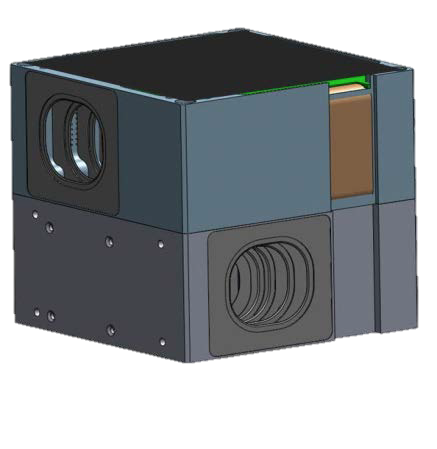 July 2016
ESF 2016 Clarketal Lunar Ice Cube
16
Current status and issues

Data Access and Archiving: subsidized cubesat tool developed underway for stream-lined pipelining and archiving process.

Volume: A chronic problem. Accommodations needed for instrument for more robust microcryocooler and adjustable field stop controllers and propulsion systems especially.

Very high Vibration and Shock survival in original requirements documents: deployer design will mitigate considerably and original margins were very high

Very large survival temperature range in requirements documents: partially mitigated by ‘rolling’ spacecraft once Orion deployed +1.5 hours)  

Radiation issue: Deployment opportunity starts in the second lobe of the Van Allen Belt: 8 to 11 hours to get out…however only relatively small Total Ionizing Dose to deal with.

Communication, navigation and tracking: DSN developing new capabilities for multiplexing communication. Iris version 2 provides much improved bandwidth at expense of power.  

Thermal Design: major cubesat challenge.  Using dedicated radiator to minimize temperature of optics box <230K. Using microcryocooler to maintain detector <115 K.
July 2016
ESF 2016 Clarketal Lunar Ice Cube
17
Conclusions
IceCube to place an IR spectrometer in lunar orbit to look for surface OH, water, other volatiles
Examine changes in surface volatile content to get at dynamics issues! (like Sunshine et al., 2009 observation) 
Utilizes MSU cubesat bus with Busek propulsion and commercial subsystems modified for deep space, GSFC payload and flight dynamics expertise with low energy manifolds to lunar capture, and JPL science PI and deep space communication expertise
Creating a tailored solution with a standard platform
July 2016
ESF 2016 Clarketal Lunar Ice Cube
18
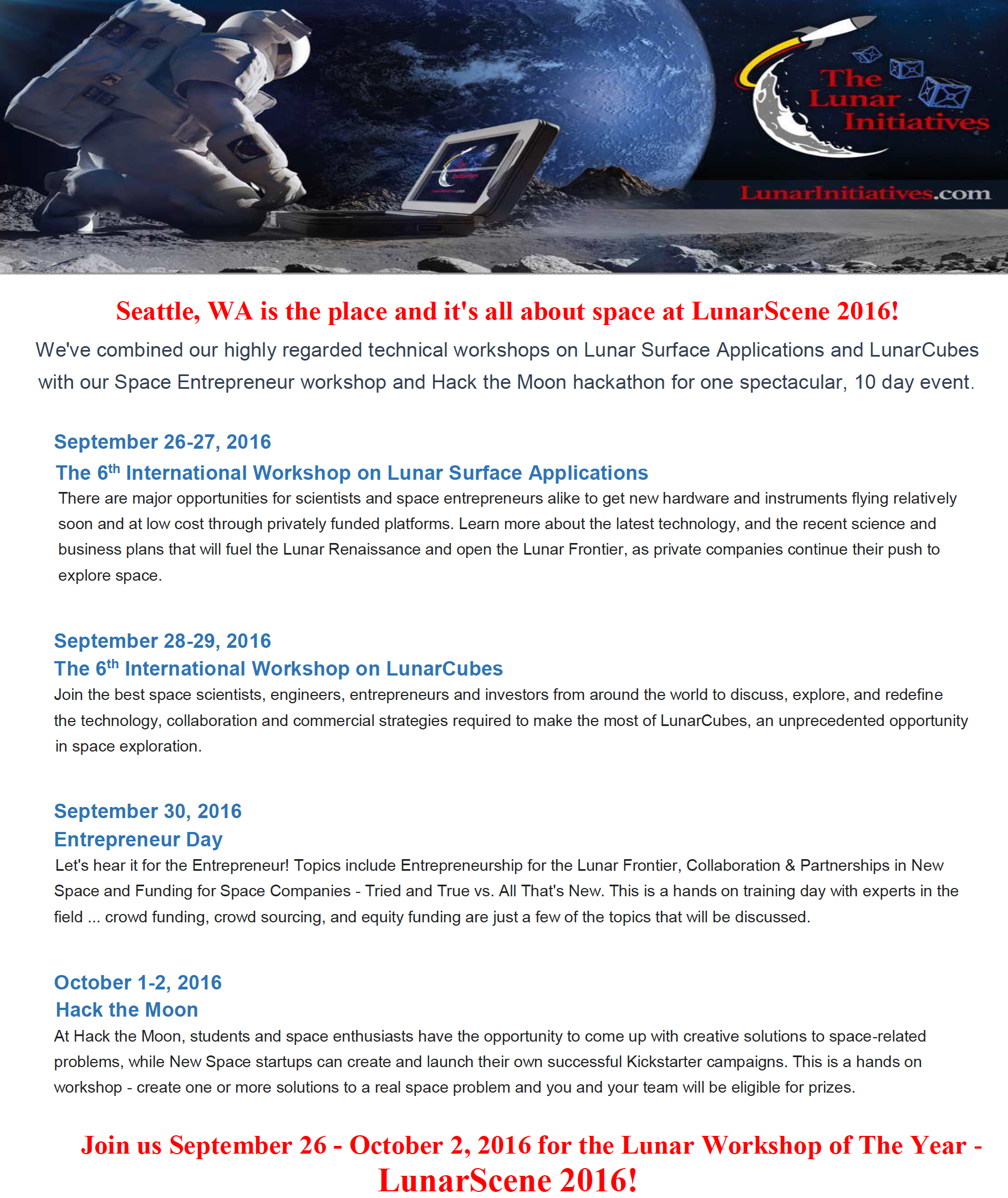 Questions?
www.lunarworkshops.com
pamela.e.clark@jpl.nasa.gov
July 2016
ESF 2016 Clarketal Lunar Ice Cube
19